Фестиваль мастер-классов 
«Ярмарка учебно-методических инноваций»
QUIZ – ИНТЕЛЛЕКТУАЛЬНАЯ ИГРА
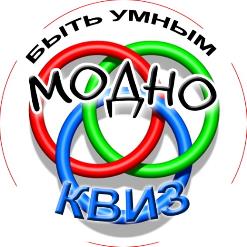 Автор: Пашкова Наталья Викторовна, учитель НОО, МБОУ «СОШ № 36»
Ангарск, 2018г
Quiz (англ. quiz — предварительный экзамен, проверочный опрос, викторина)
Основу интеллектуальной игры - Quiz составляют вопросы
Правила игры в Quiz:
4 РАУНДА (Вопросы от 15 до 25);
Вопросы могут быть с картинками, аудио- или видеорядом, вопрос-аукцион, а также  для каждой игры возможно объявлять свою тему;
  В конце каждого раунда зачитываются правильные ответы;
Количество игроков в команде может колебаться от 4 до 10 человек в зависимости от количества заявленных участников;
После завершения игры подводится подсчёт очков и награждается команда - победитель.
Вопросы на логику
1 РАУНД
1. У человека — одно, у коровы — два, у ястреба – ни одного. Что это?
2. В каком процессе вода заменила солнце, через 600 лет ее заменил песок, а еще через 1100 лет всех их заменил механизм?
3. Когда черной кошке лучше всего пробраться в дом?
4. Какими нотами можно измерить расстояние?
5. Между какими двумя одинаковыми буквами можно поставить маленькую лошадь и получить название страны?
Вопросы с картинками
2 РАУНД
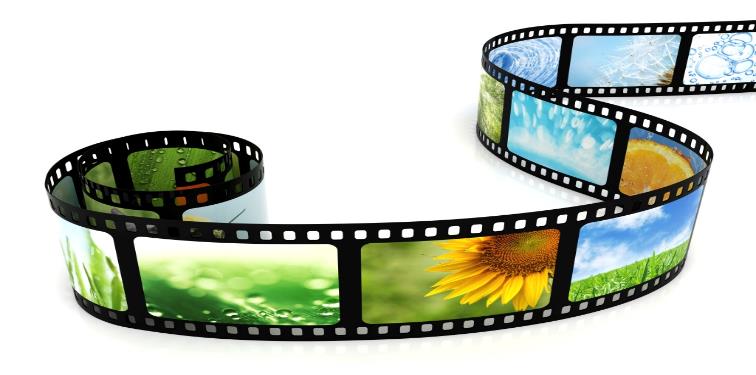 1.Что объединяет одного из первых космонавтов, часы и колготки?
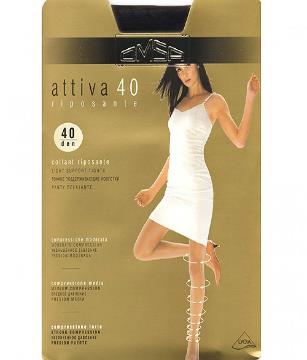 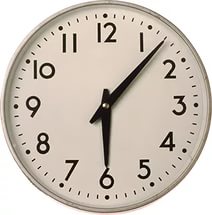 2. В какой последовательности были изобретены эти летательные аппараты?
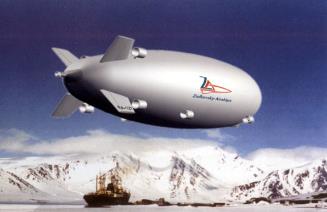 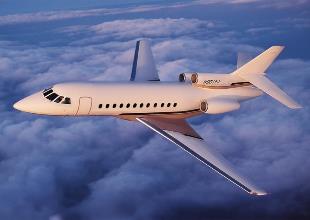 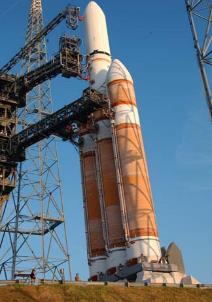 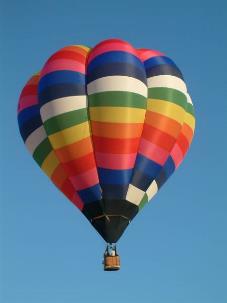 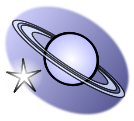 10
3. Назовите произведение и его автора
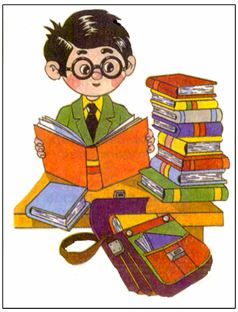 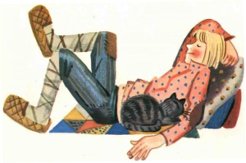 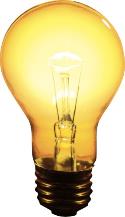 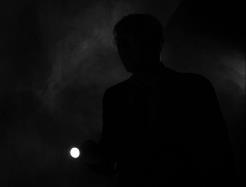 Ученье – свет, а неученье – тьма.
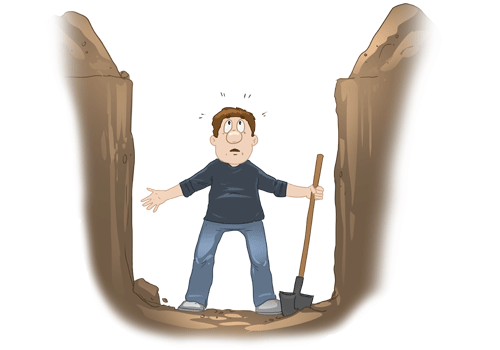 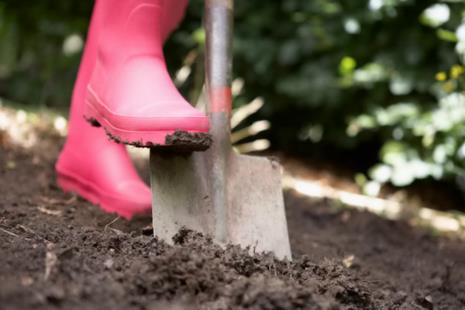 Не рой другому яму, сам в неё попадёшь.
Какого цвета?
3 РАУНД
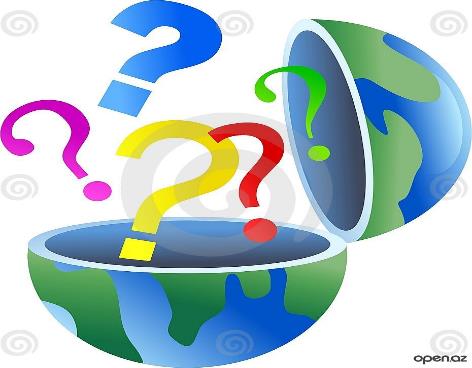 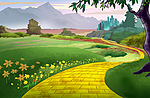 Какого цвета?
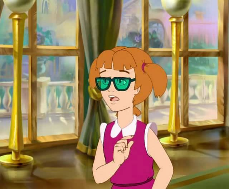 Цвет кирпичей, которыми была вымощена дорога, ведущая в Изумрудный город.     
Какого цвета были очки, которые носили жители Изумрудного города? 
Цвет шерсти Тотошки. 
Какого цвета был кафтан Страшилы? 
Какого цвета была страна Мигунов?
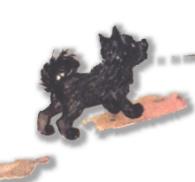 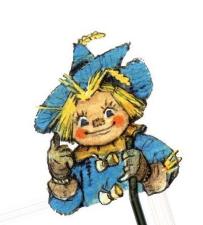 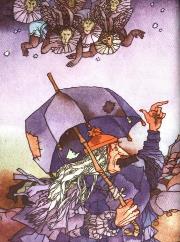 МУЗЫКАЛЬНЫЙ
4 РАУНД
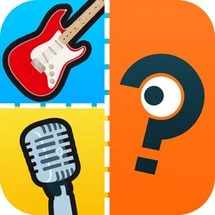 Команда - победитель
Команда - победитель
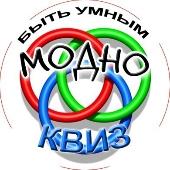